Reticulocyte count
Dr Nikhil Rabade Consultant Hematopathologist
SRCC Children’s Hospital Mumbai
Red cell development
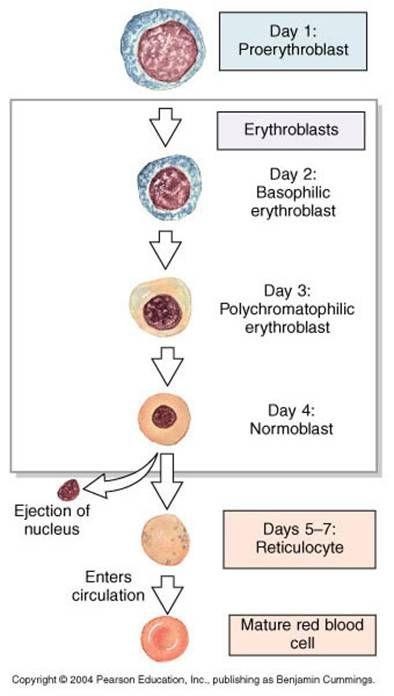 Bone marrow – 3 days
Peripheral blood – 1 day
90 % of the reticulocytes present in the bloodstream are mature stages
Erythropoiesis stimulation leads to a “left shift”
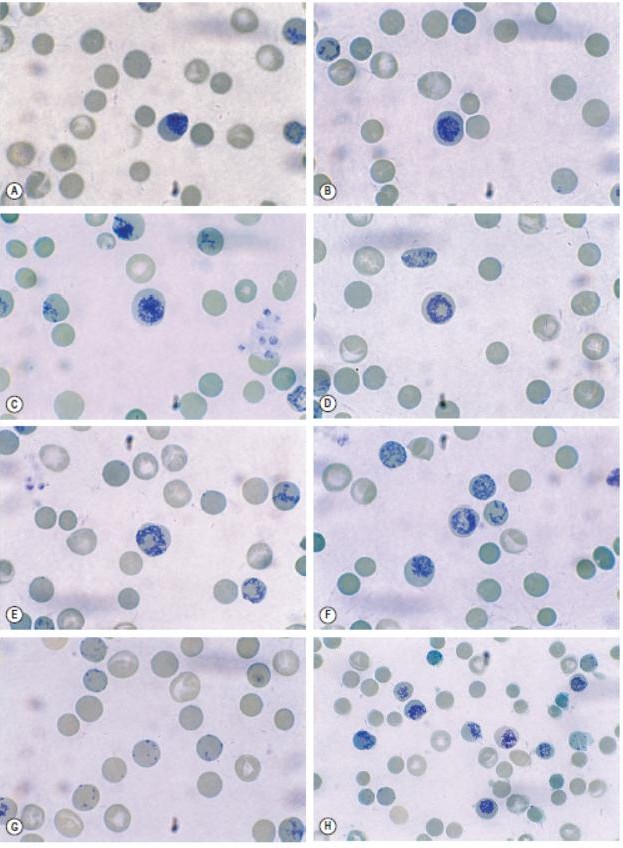 Heilmayer stages
Supravital staining
🟔PRINCIPLE:
RNA within the ribosomes reacts with basic dyes such as azure B, brilliant cresyl blue or New methylene blue to form a blue precipitate

This reaction only occurs in ‘vital’ unfixed preparations

🟔On Romanowsky stains: Reticulocytes
appear as polychromatophilic (grey/blue) cells
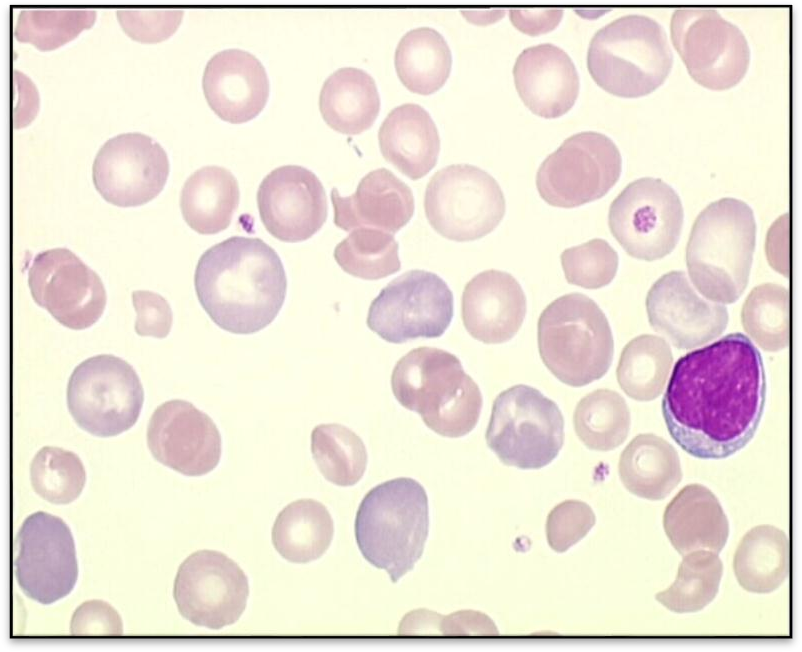 Staining solution
1% Brilliant cresyl blue or 1% New methylene blue

Dissolve 1gm of BCB / NMB in 100ml of 3% trisodium citrate-saline

Check pH
Filter with Whatmann’s No.1 filter
Keep in dry bottle
Stable for 4 – 6 weeks
Retic Kits
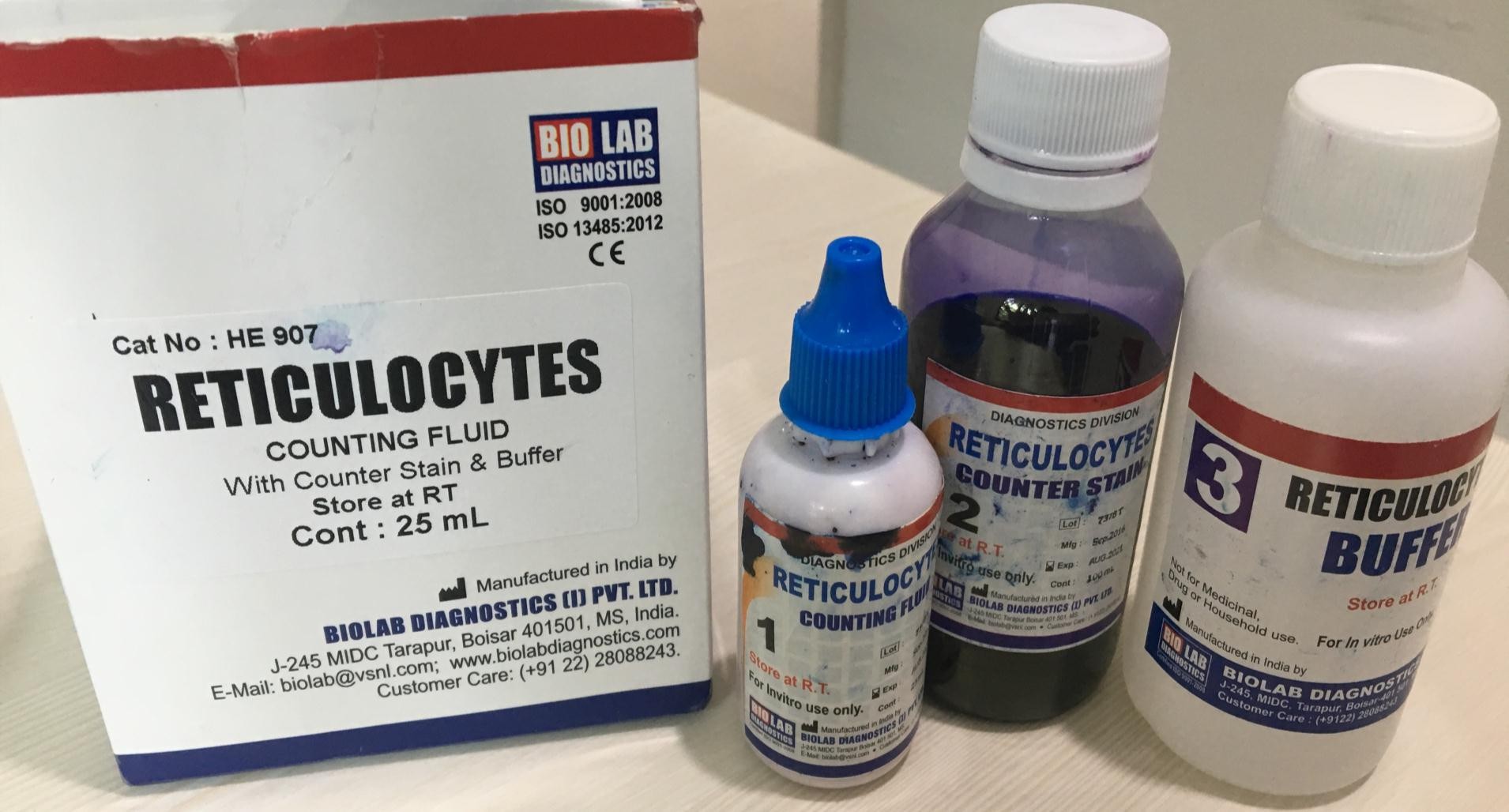 Procedure
Mix equal quantities of EDTA anticoagulated blood & retic stain

Incubate at 37°C for 15-20mins

Thin smears, dried and observed under oil immersion objectives

Counter stain to avoid rapid fading
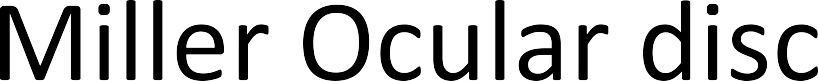 To be placed in one of the ocular lenses for reticulocyte counting
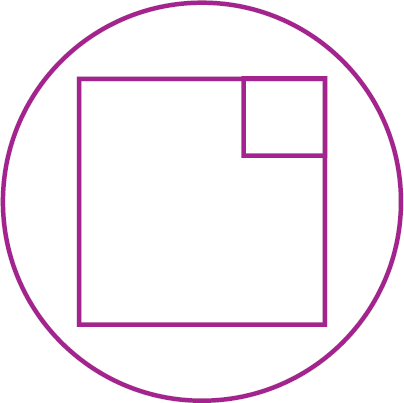 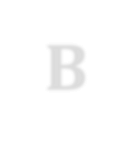 B
A
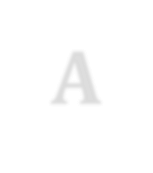 Counting reticulocytes
Choose an area with no RBC overlap or distortion

Cells must contain at least two blue staining particles or one particle linked to a filamentous thread
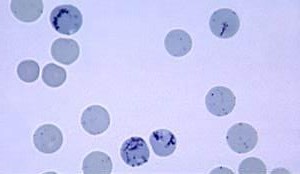 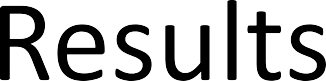 Average of two results
% Reticulocytes = Number of reticulocytes(A) × 100
1000 (No of RBC's observed)(B)

EXAMPLE:	25 reticulocytes in 1,000 total RBC’s

Reticulocyte count =25 x 100= 2.5%
1000

Normal range: 0.5-1.5%
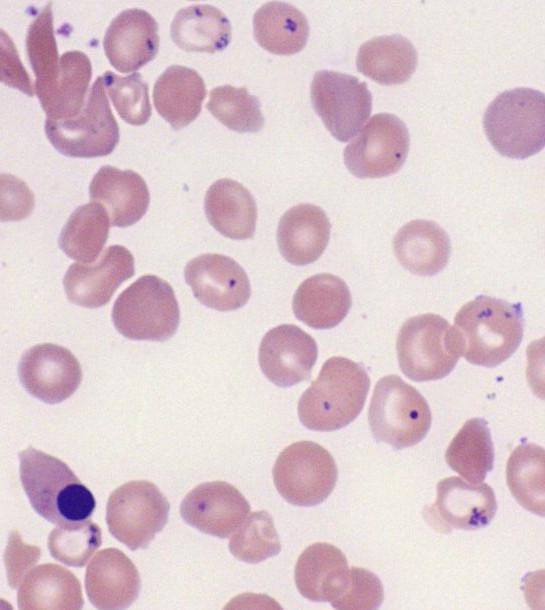 Pappenheimer bodies

Howell-Jolly bodies
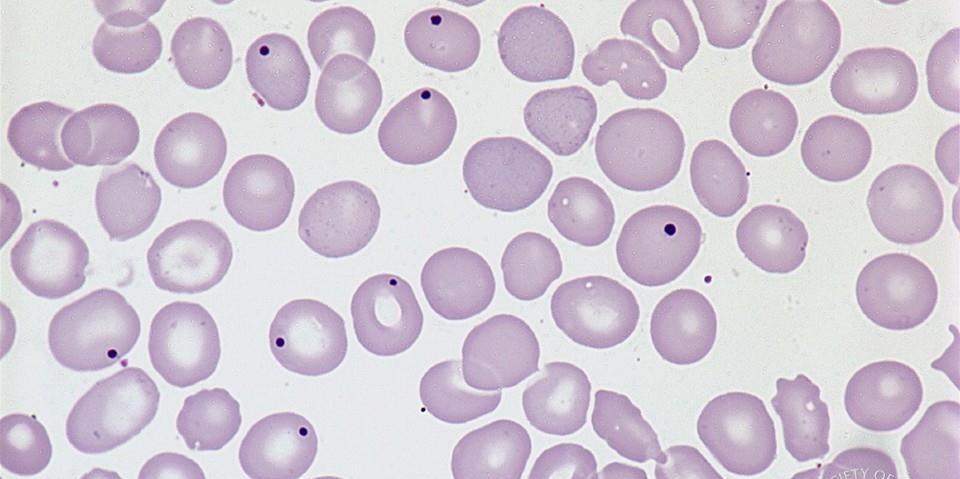 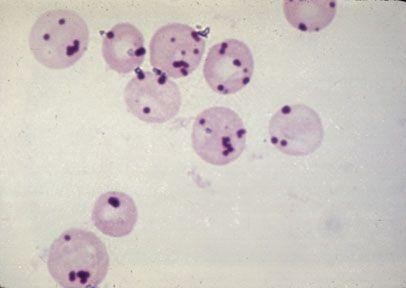 Heinz bodies
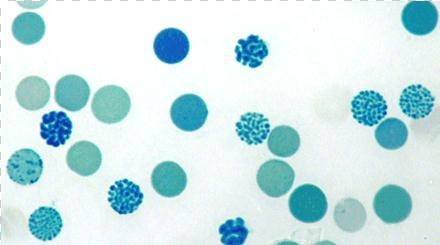 Hemoglobin H inclusion
Potential errors
Automated Reticulocyte Count
Automated counts
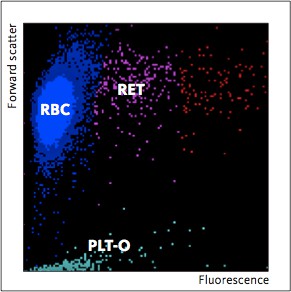 RNA binding dye such as Acridine orange

Rapid, highly reproducible results with low CVs

Gold standard
Implications
Fairly accurate reflection of erythropoietic activity
Anemia workup (peripheral destruction vs failure of production)
Response to therapy (iron, vitamin B-12, folic acid supplementation)
Bone marrow recovery after bone marrow transplantation or intensive chemotherapy
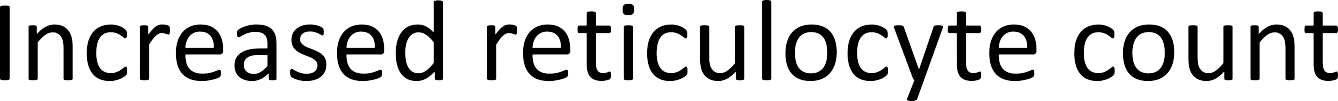 Hemolytic anemia

Nutritional anemia after treatment

Acute and chronic blood loss

Pregnancy
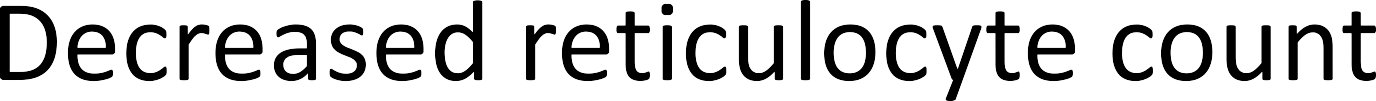 Untreated nutritional anemia
Aplastic anemia
Exposure to radiation or radiation therapy
Chronic infection
Chemotherapy
Reticulocyte index (RI)
Increase in counts may be relative

The reticulocyte percentage may not be a true reflection of reticulocyte production

Correction with reference to normal hematocrit is required
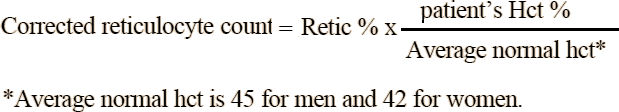 Reticulocyte production index (RPI)
Reticulocyte production index is a factor that is adjusted for both the degree of anemia and the maturation time of reticulocytes
RPI
Helps evaluate erythropoiesis efficiency and thus bone marrow productivity
Immature reticulocyte fraction (IRF)
Early marker for evaluating the regeneration of erythropoiesis
Monitoring treatment response
IRF and retic count used as monitoring parameters for bone marrow transplant
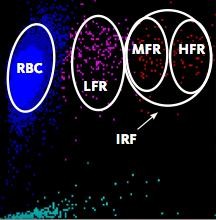 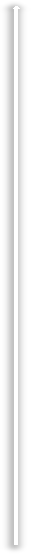 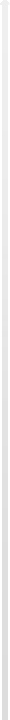 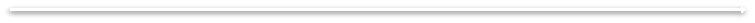 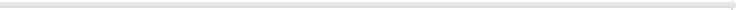 Fluorescence
Take home message
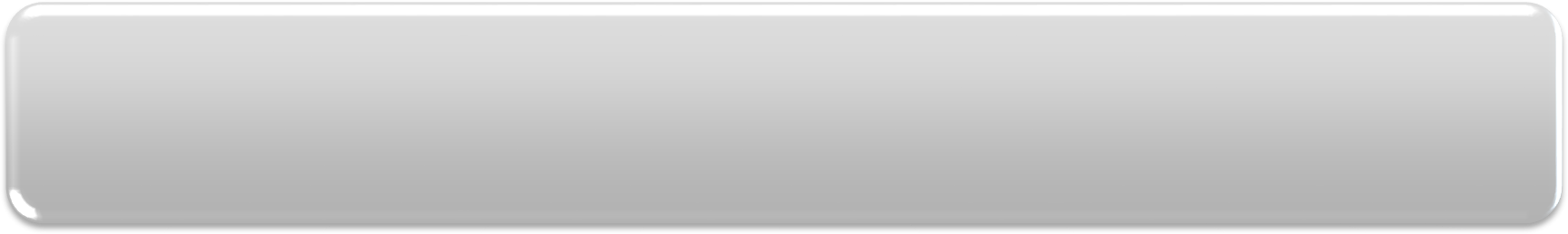 Reticulocyte count is a simple, easy to perform and inexpensive test
Along with CBC, reticulocyte count is one of the first tests to be performed while investigating anemia.
Appropriately stained and evenly smeared slide is essential for proper interpretation.

Newer promising parameters.
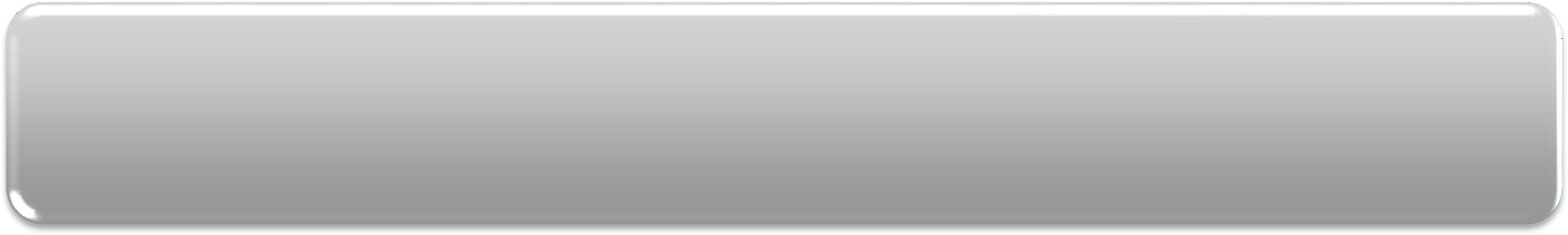 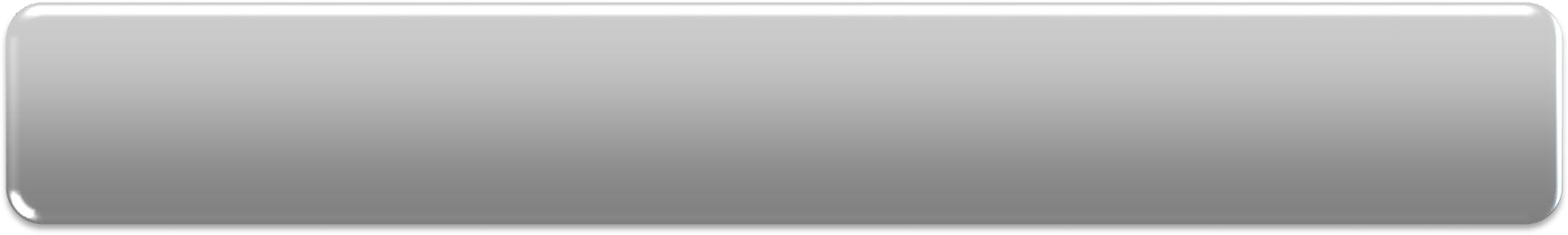 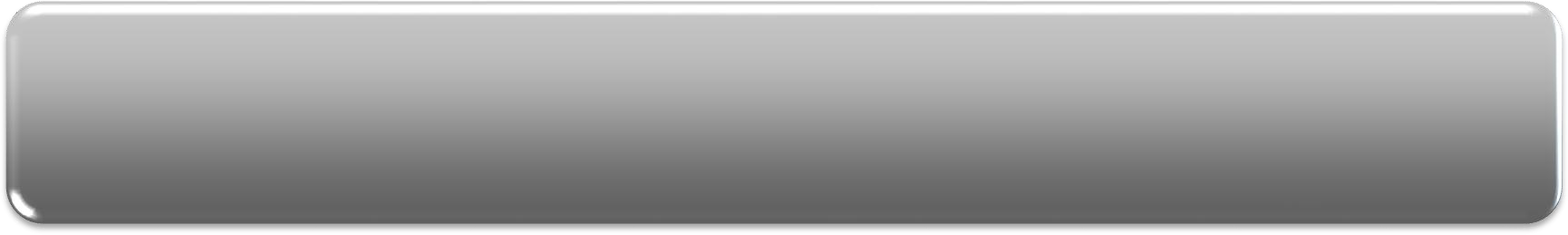 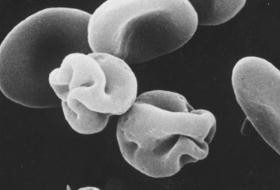 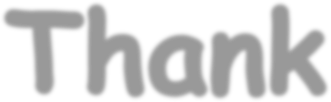 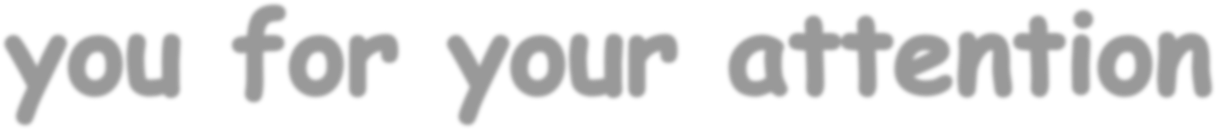 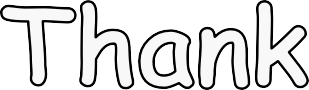 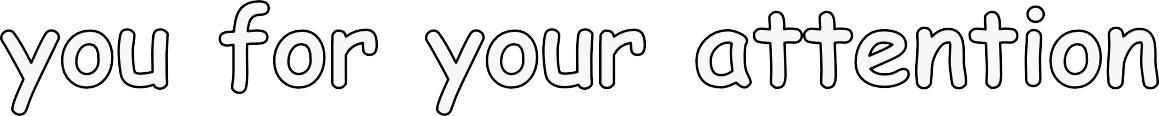